Алексей Архипович Леонов, космонавт
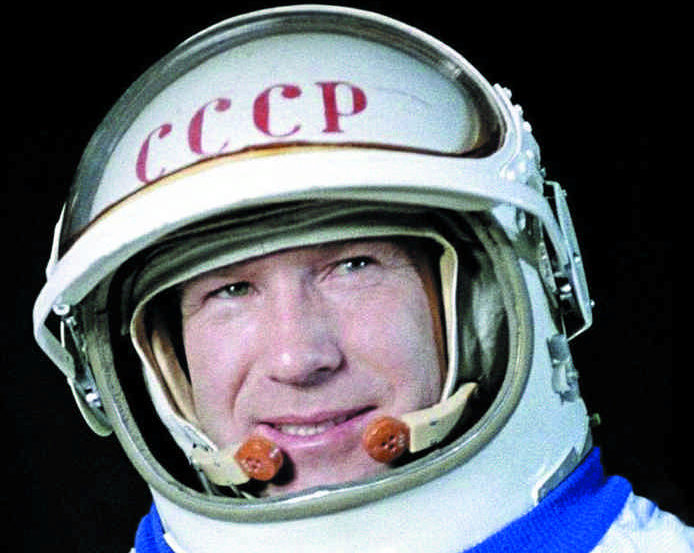 Подготовила Соболева О. В.
Лётчик-космонавт СССР № 11, 
первый человек, вышедший в открытый космос. 
Дважды Герой Советского Союза
1965 год   первый в мире выход в открытый космос на корабле 
«Восход  2»
В 9 часов утра 2 минуты 18 марта   вышел на 12 минут
Награжден многими наградами СССР, Российской Федерации и мира
Создавал почтовые марки как художник
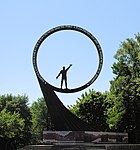 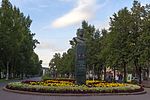